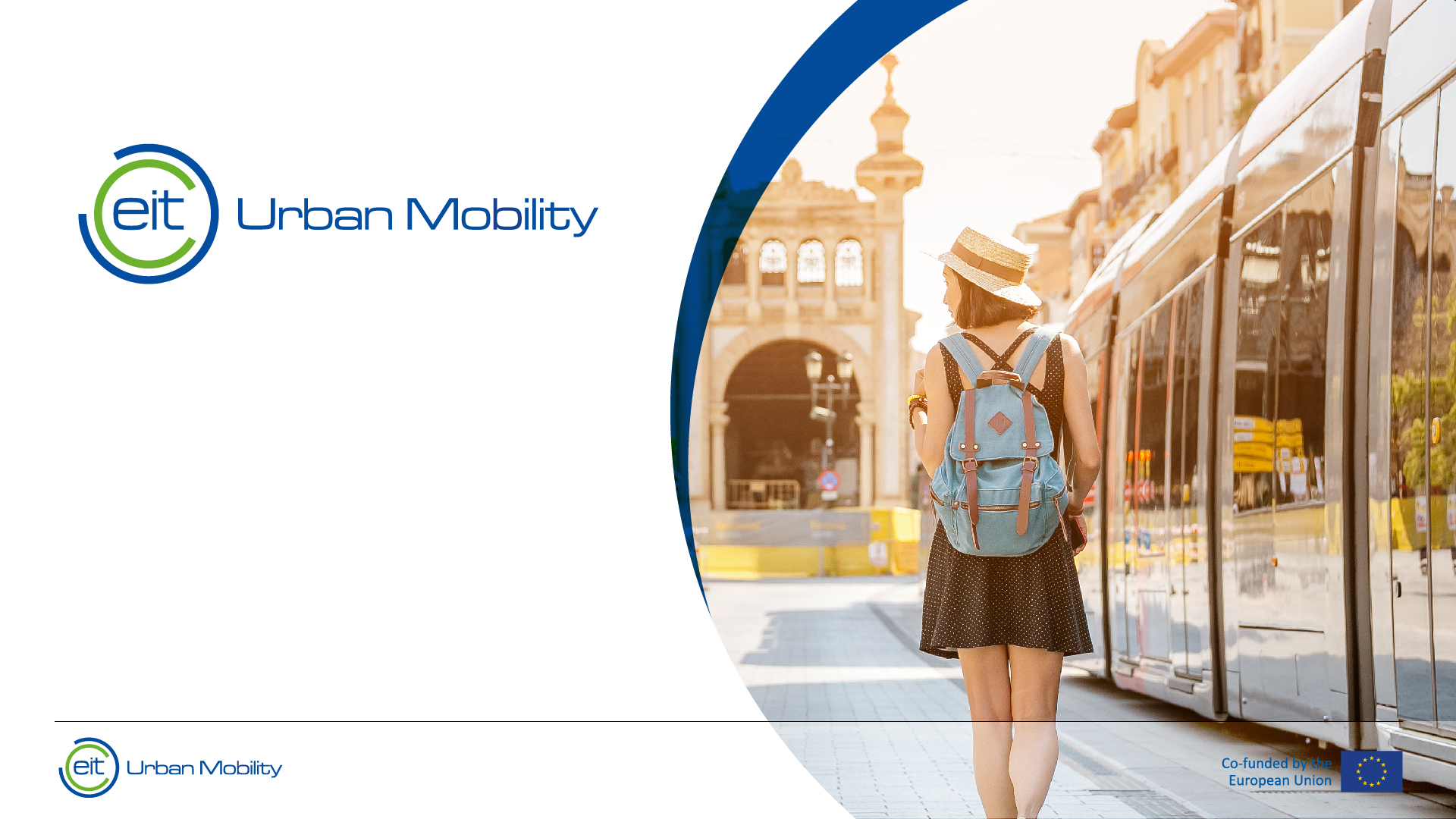 Mobility for more
liveable cities
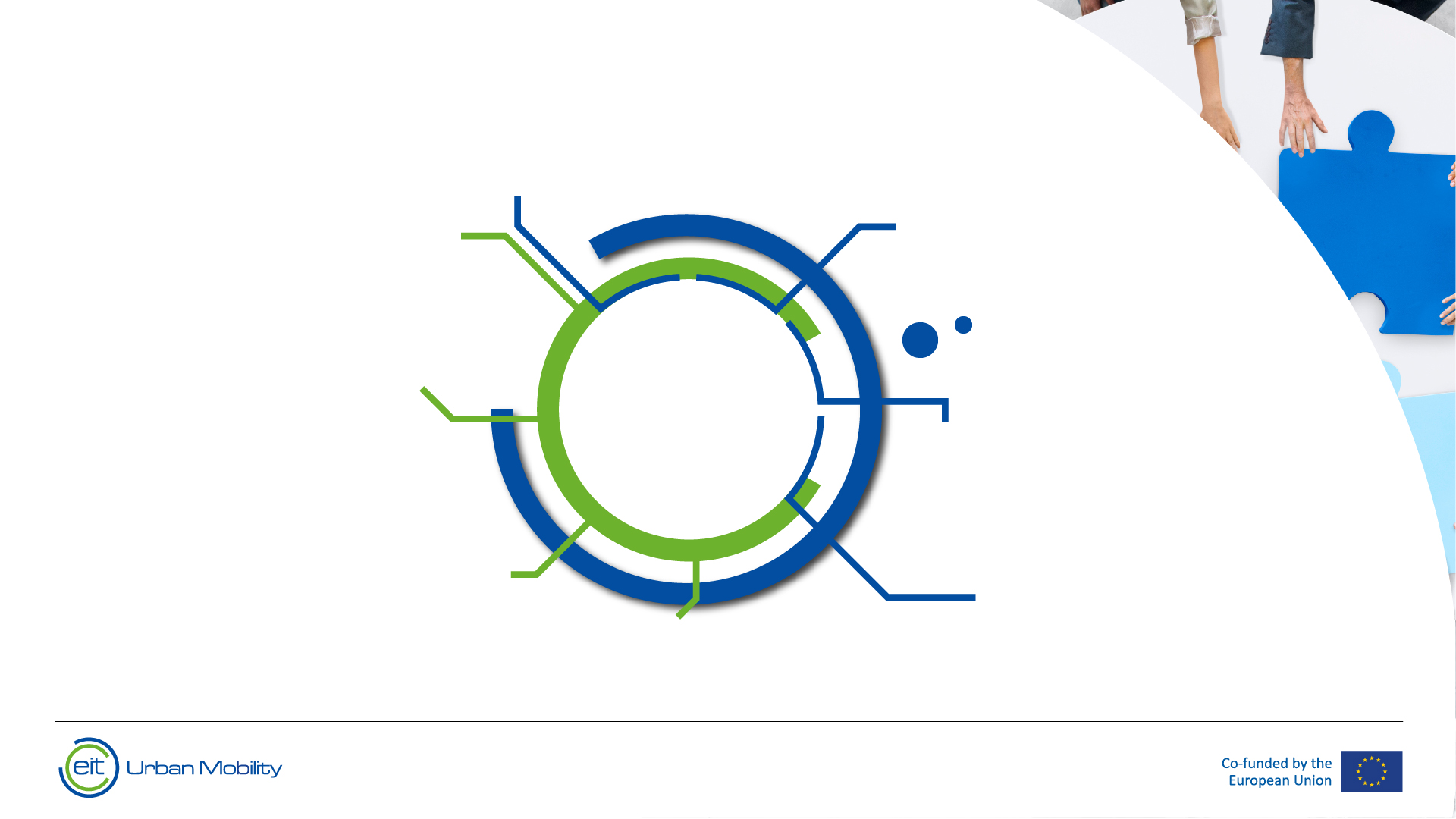 We are the largest European innovation
community for urban mobility
40+ CITIES
LARGE ENTERPRISES, SMEs
AND START-UPS
NATIONAL GOVERNMENTS
IN 33 COUNTRIES
300+
EU INSTITUTIONS
NON-GOVERNMENT
ORGANISATIONS (NGOs)
ORGANISATIONS
UNIVERSITIES
RESEARCH
INSTITUTES
STUDENTS
Status August 2022
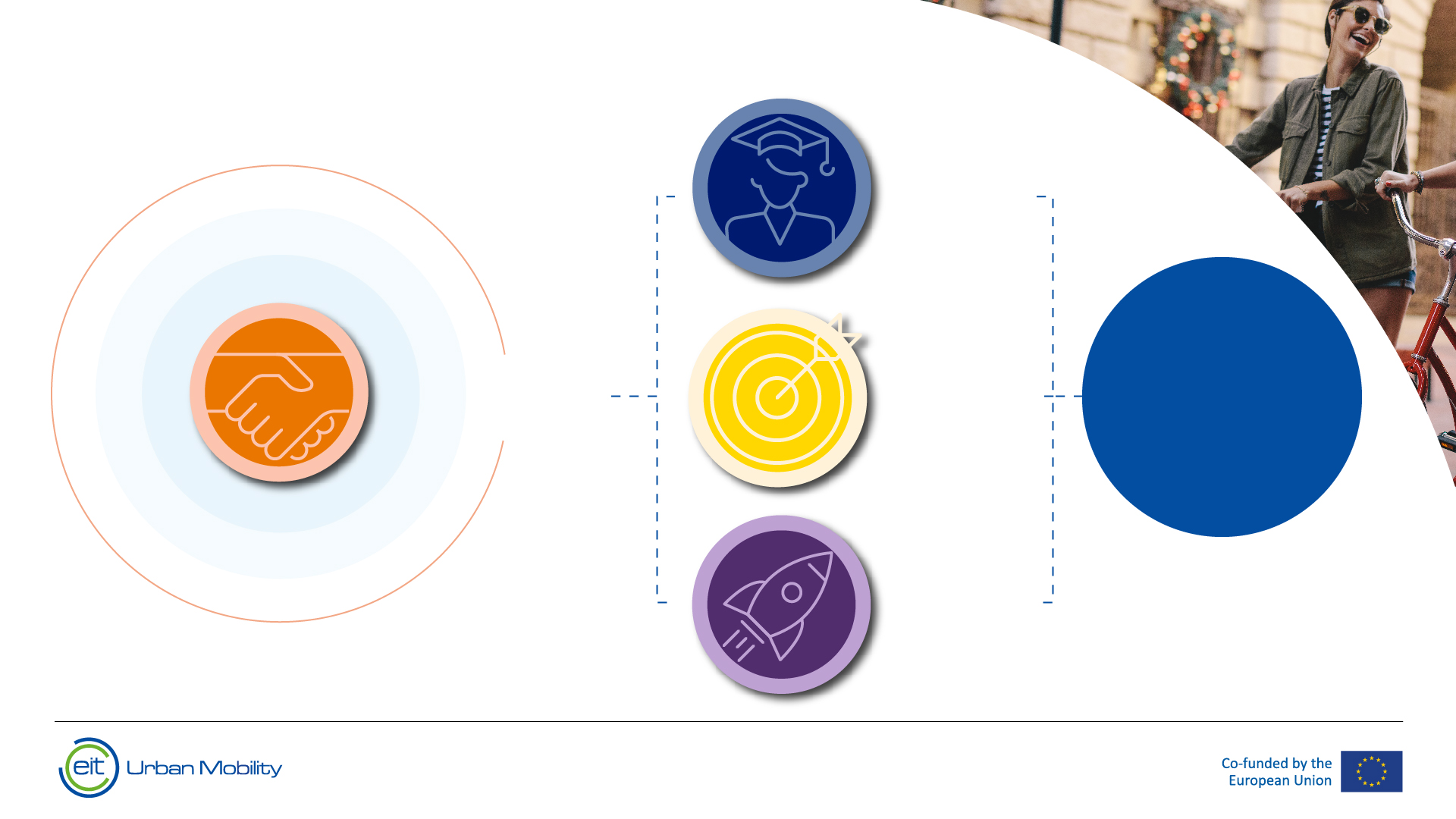 EIT Urban Mobility is accelerating
the urban mobility transition
Talent to 
business
Europe
National
Cities
Mobility for
more liveable
urban spaces
Match and connect
Innovations to market
Start-ups to scale
Ecosystems
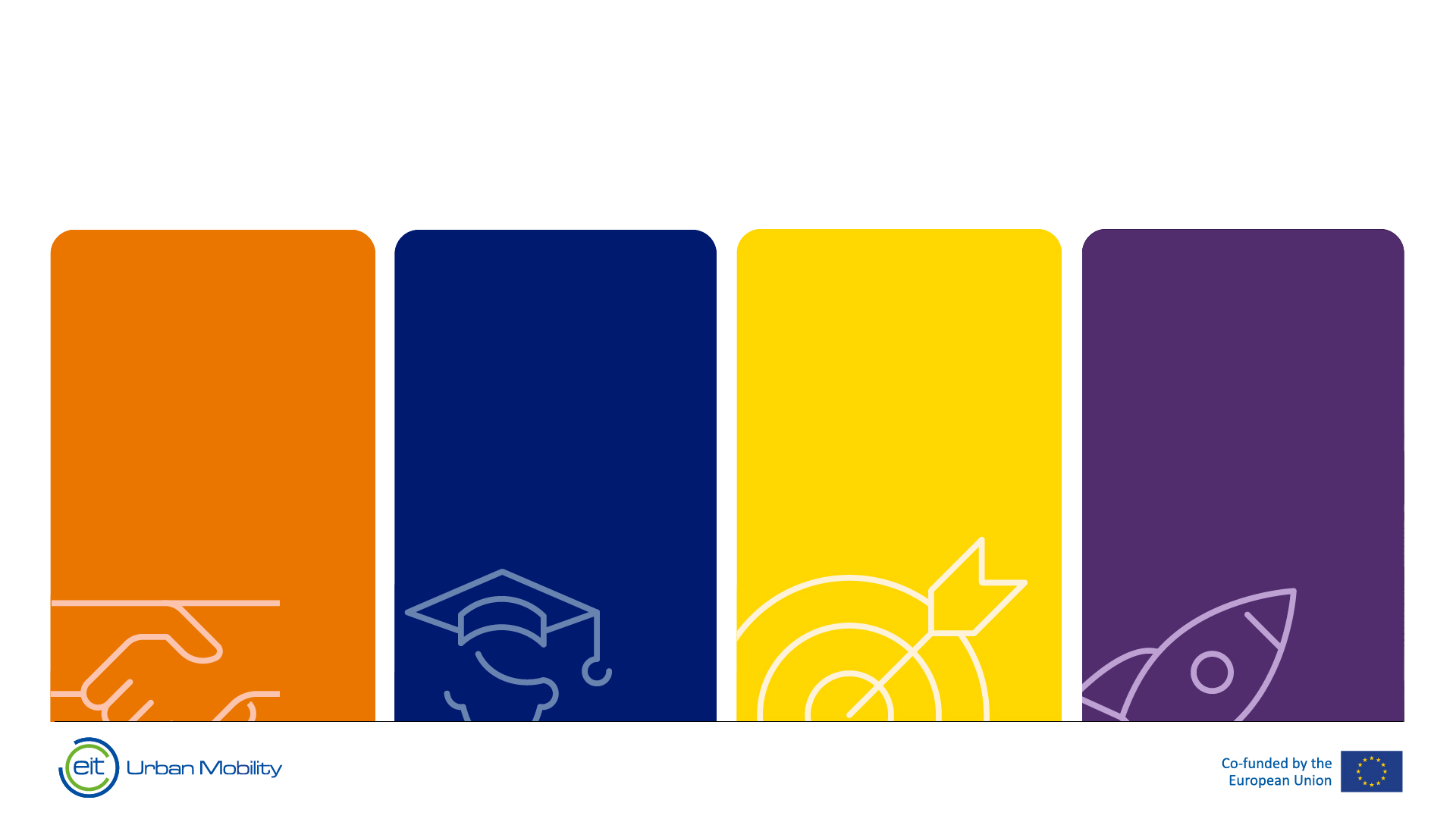 Our impact numbers
Talent to business
Match and connect
Start-ups to scale
Innovations to market
15 000+
70+
15 000
197
start-ups
supported
visitors to Tomorrow.Mobility
World Congress, our flagship event
innovation projects
supported (since 2020)
Professionals trained by 
Competence Hub
114
23
950 000+
77M+
Solutions showcased on
digital platform
of investment raised by
our venture investment
start-ups portfolio
solutions launched
to the market
views on EIT Urban Mobility
learning channel (Web TV)
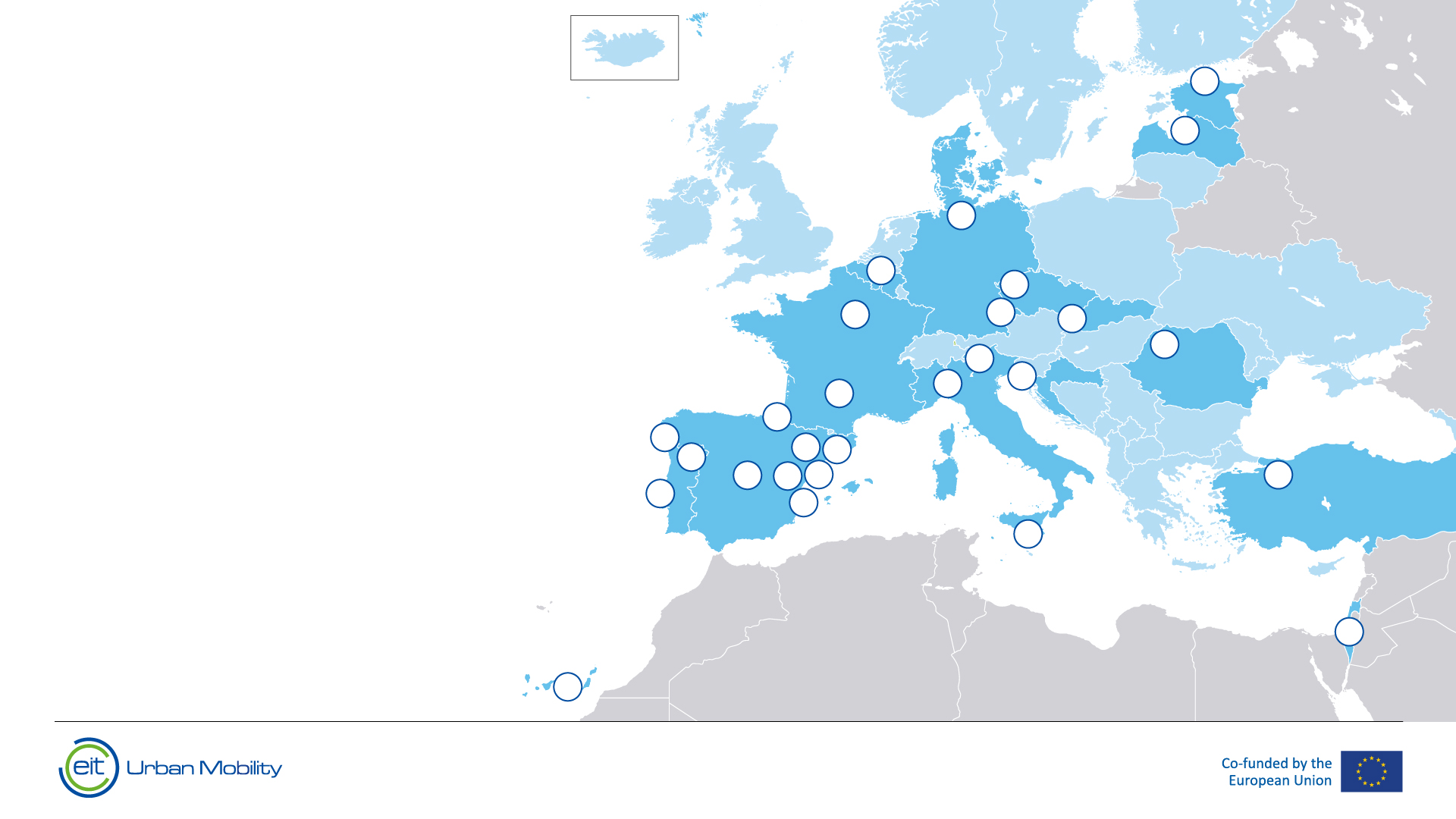 Creating impact in cities
across Europe
51
PILOTS IN
27
CITIES
Status August 2022
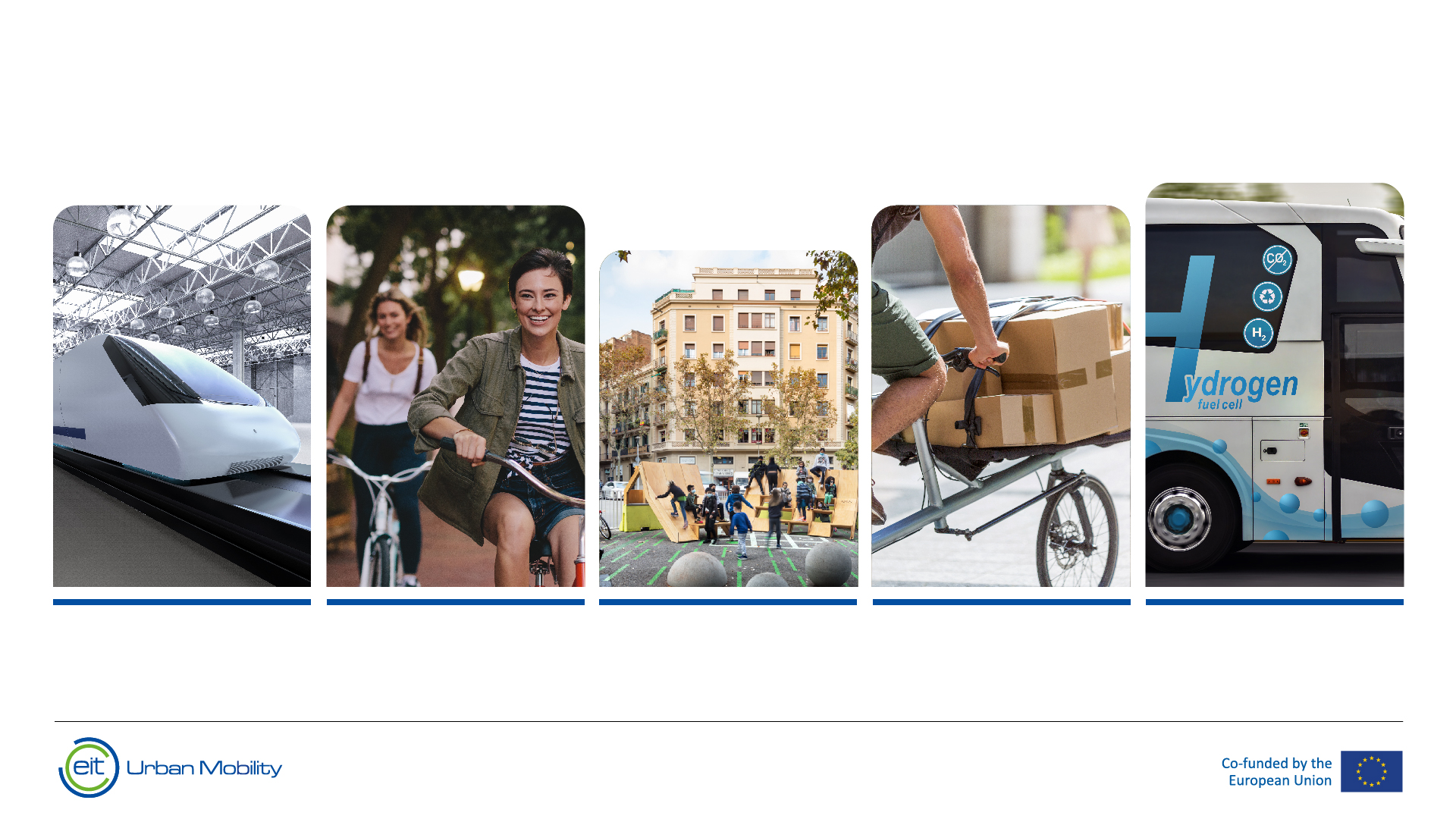 We focus on innovations that most efficiently support cities on their way to net zero
Mobility 
and energy
Sustainable city logistics
Public 
realm
Active 
mobility
Future mobility
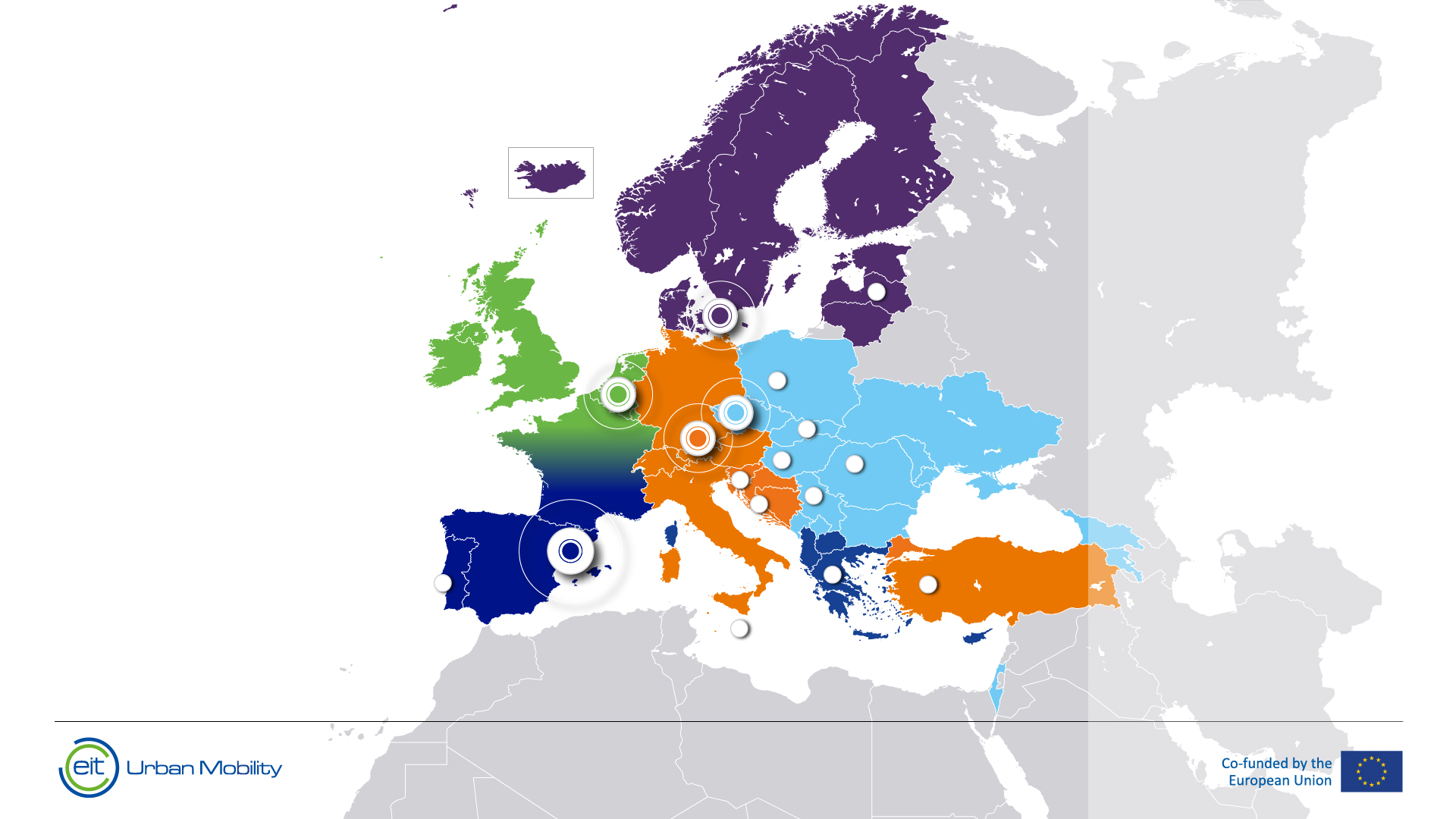 We are the leading network for
urban transport innovation across Europe
Regional Innovation
Scheme
Hub locations
SOUTH
Barcelona

NORTH
Copenhagen

WEST
Helmond

EAST
Prague

CENTRAL
Munich


HEADQUARTERS: Barcelona
Portugal
Greece
Latvia
Poland
Slovakia
Hungary
Romania
Serbia
Slovenia
Croatia
Malta
Türkiye
Status August 2022
Status August 2022
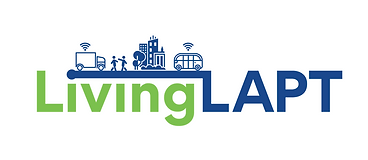 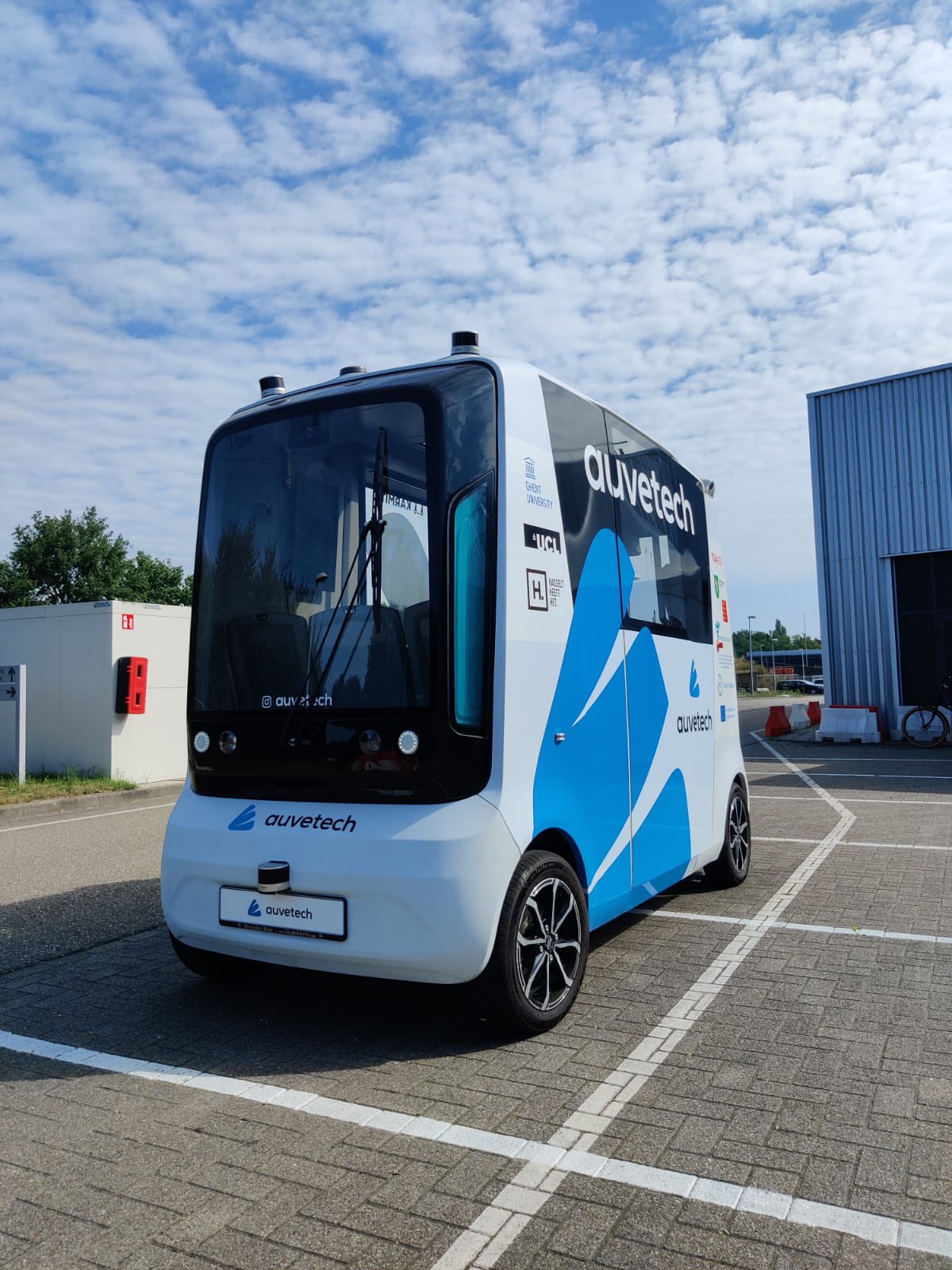 The project aims at delivering shuttle and logistics services that are sustainable, transferrable and autonomous among various European cites. The robust transnational safety framework phases out on-board safety operators & introduces remote operators who overlook a number of services simultaneously.
Powered by:
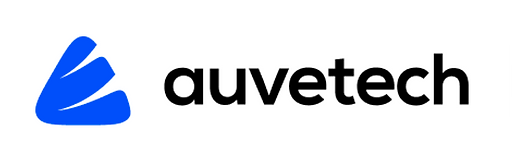 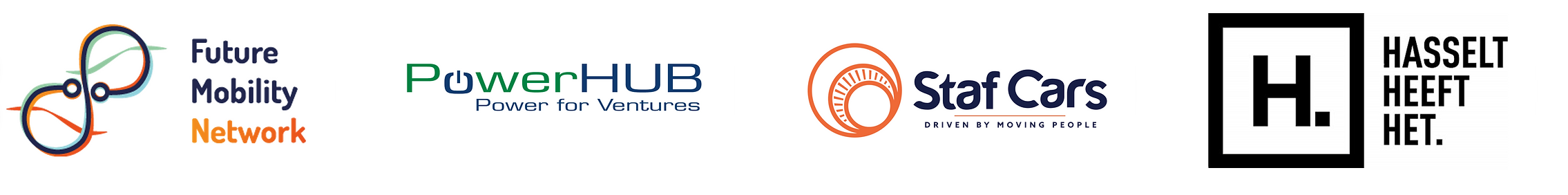 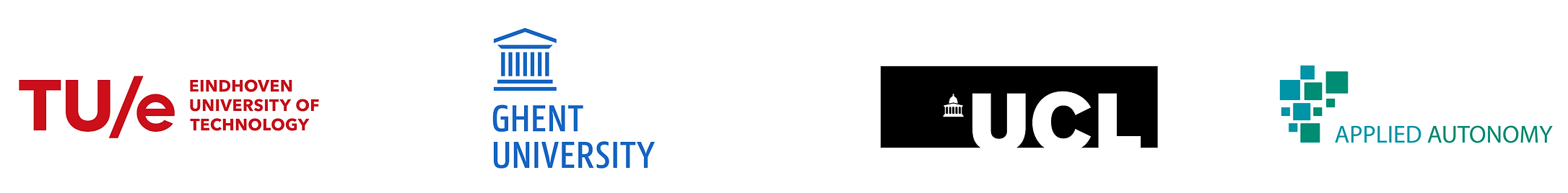 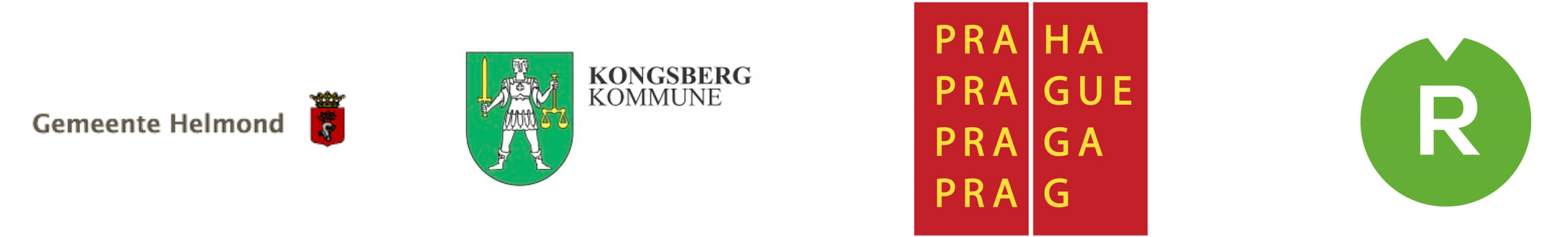 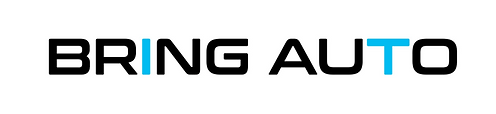 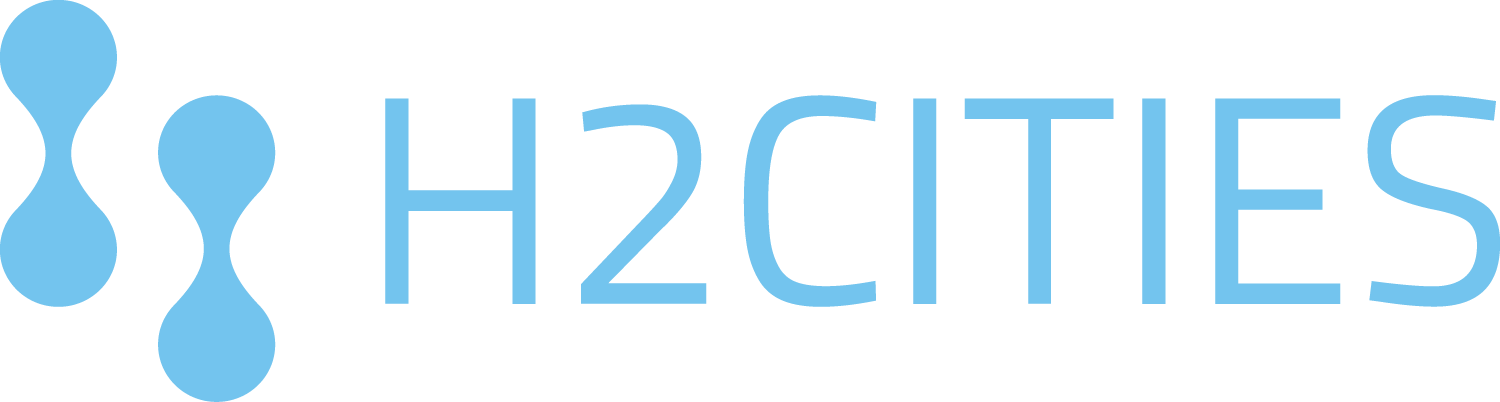 H2 Product Partners
H2 Knowledge Partners
H2cities
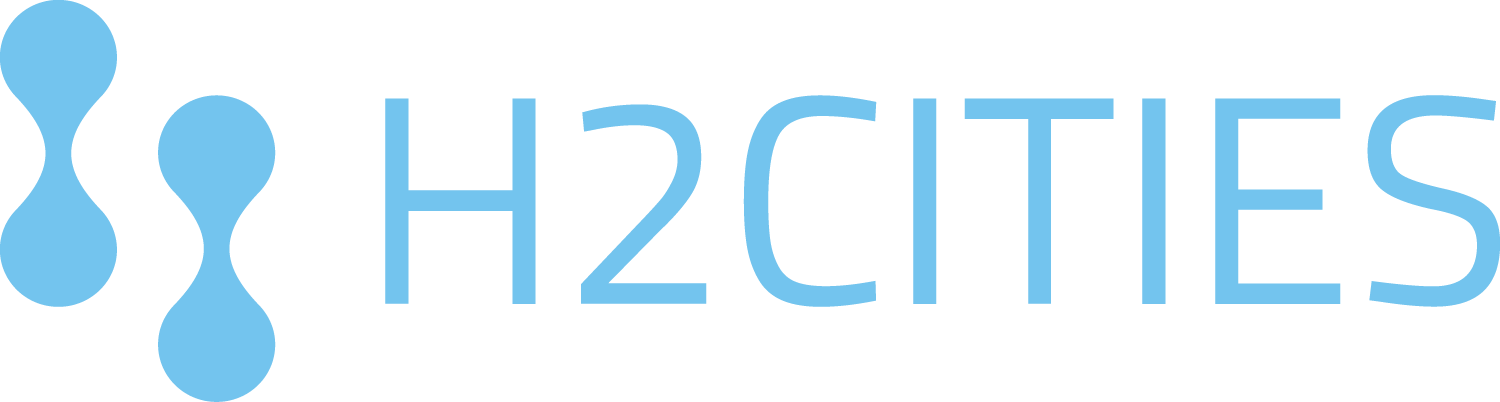 H2 Funding Partners
Propelling Cities to the Forefront of the EU Hydrogen Valley Strategy with 16+ EU Entities
H2 Cities
H2 SMEs
Creating H2 Reference Cities
Showcasing Five Types of Mobility
Developing Infrastructure for H2-Driven Economies of Scale
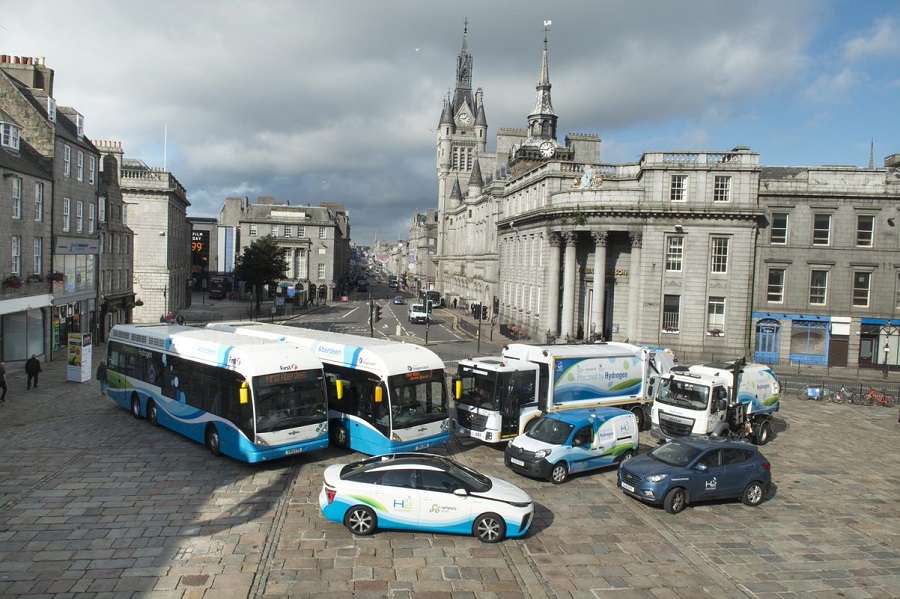 9
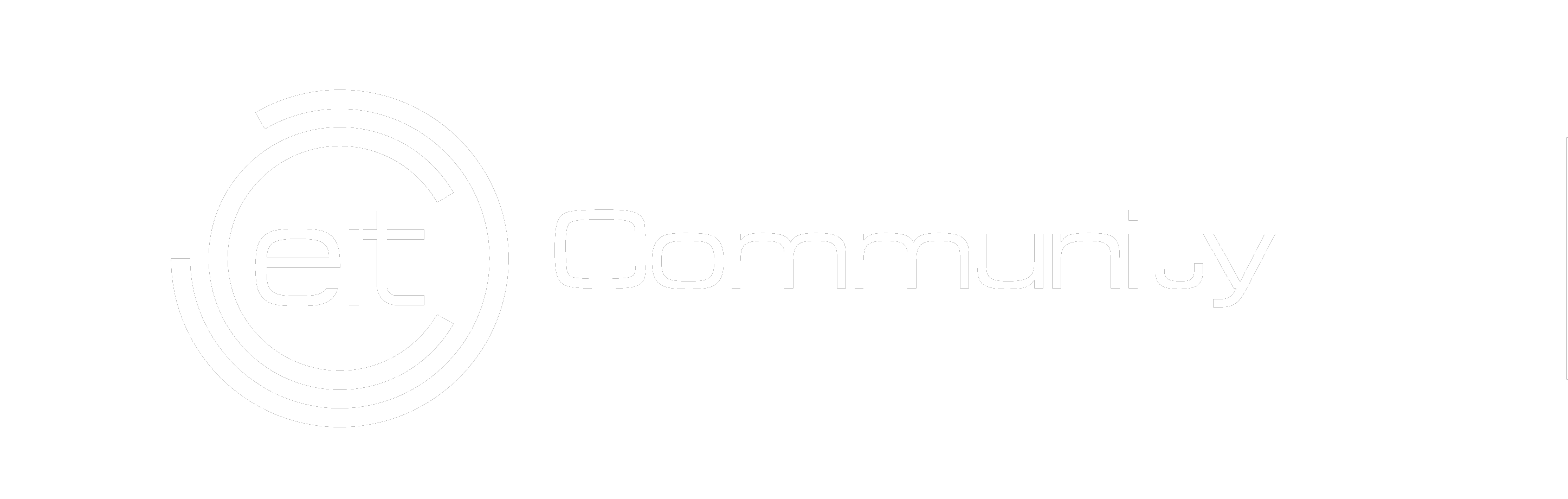 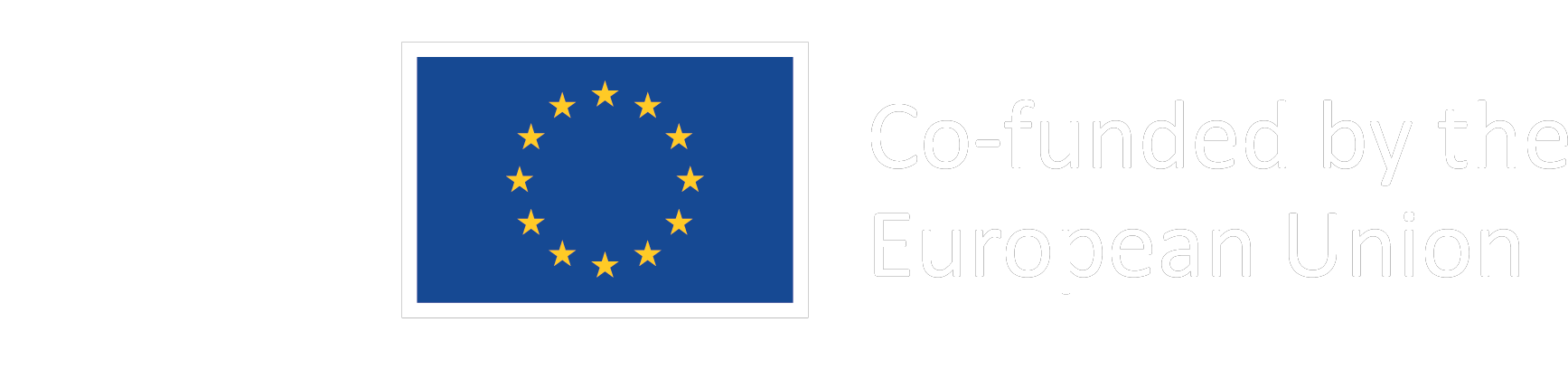 Find out more about our innovation calls
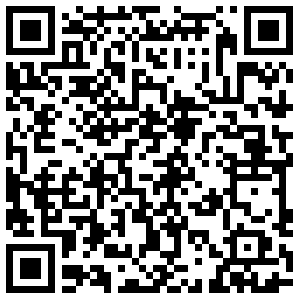 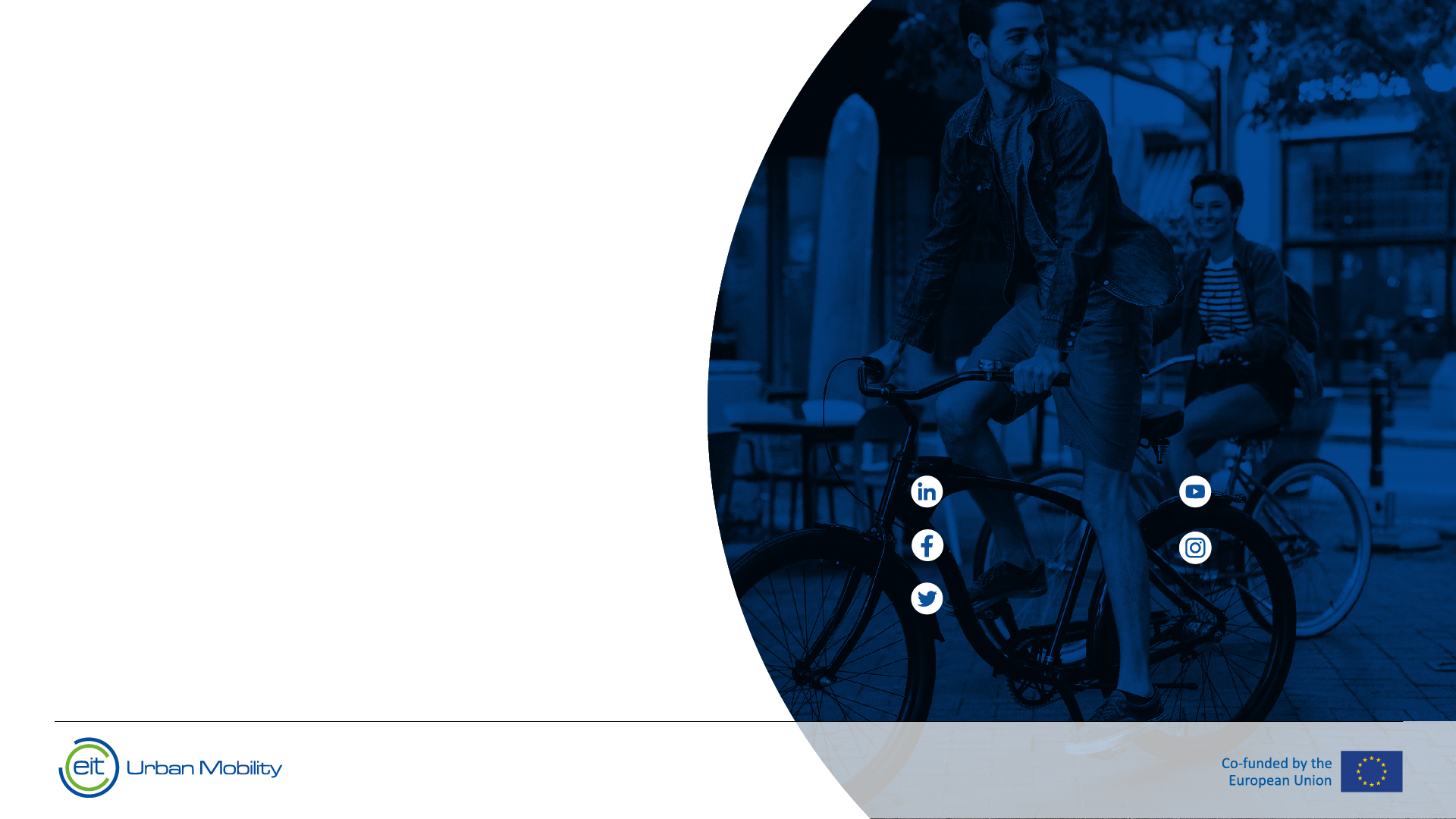 EIT Urban Mobility Innovation Hub East
eiturbanmobility.eu
EIT Urban Mobility Innovation Hub East, s.r.o.
Národní 135/14
110 00 Prague
Czech Republic
Pavel Vrba
pavel.vrba@eiturbanmobility.eu
Connect with us
More Information
eiturbanmobility.eu
@EIT Urban Mobility
@EIT Urban Mobility
@EIT Urban Mobility
@eiturbanmob
@EIT UrbanMob